Module 6
File IO and Internet Sockets
File Input / Output
Saving to file is a way to make data persistent 

 Instead of user input, we can read from files

 Working with files is conceptually the same as reading/writing to the console

 Must be comfortable with try/catch (Exceptions)
Streams
Streams push and pull data to/from a source:
 We can read data from (as an input stream):  
Keyboard (System.in, Console)
Files
Network (called Sockets)
 We can write data (as an output stream):
The display (System.out and Console)
Files
Network (called Sockets)
General File Process:
Open the file stream in a "mode" 
 read, write, append, create…
Do what you need to do (read/write)
Close the file stream 
 free it for use by other programs

You can imagine that there is an "active cursor" that is moved around the file as you read/write
File Reading
Must know the structure of the file:
one element per line? 
multiple elements per line? 
a combination of the two?
how are the fields divided?  
Is there a delimiter such as a space or comma?  
Are the fields defined by a certain number of bytes?
Perhaps the file is binary!
File Structure Example
An airline company could store the following data: 
flight number
origin airport
destination airport
number of passengers
average ticket price 
Such a file could contain the following data:
   AA123,BWI,SFO,235,239.5
   AA200,BOS,JFK,150,89.3
In this case, the delimiter is a comma.
Airline Example - Java
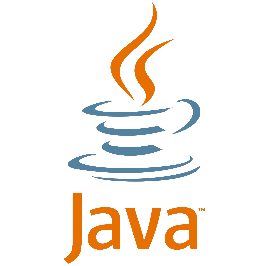 import java.io.*;
import java.util.*;
public class Main {
  public static void main (String args[]) {
    try {
      String dataline = "";
      File myFile = new File("source.csv");
      Scanner scan = new Scanner(myFile);  // Note the layering
      while (scan.hasNextLine()) {
        dataline = scan.nextLine();
        // Split the string by commas
        String[] tokens = dataline.split(",");
        System.out.println (dataline);
      }
    }
    catch (IOException ioex) {
      System.out.println ("Error: " + ioex.getMessage());
    }
    // Don’t forget to close the file at some point
  }
}
Airline Example – C#
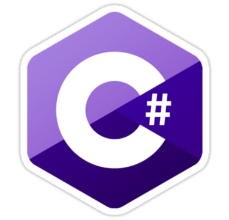 using System;
using System.IO;

class Example {
  public static void Main(String[] args) {
    try {
      StreamReader sr = new StreamReader("source.csv");
      string dataline = "";
      while (!sr.EndOfStream) {
        dataline = sr.ReadLine();
        string[] tokens = dataline.Split(",");
        Console.WriteLine(dataline);
      }
    }catch (IOException ioex) { 
      Console.WriteLine("Error: "+ioex);
    }
    // Don't forget to close the file at some point
  }
}
Writing Text to Files
Similar to printing to the screen

In Java, you’ll use a PrintWriter (similar to System.out)

In C#, you’ll use StreamWriter
Writing Text to File – C#
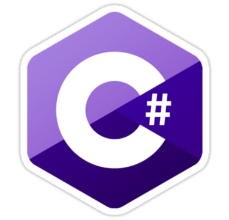 using System;
using System.IO;

class Example {
  public static void Main(String[] args) {
    StreamWriter sw = null;
    try {
      sw = new StreamWriter("output.txt");
      sw.WriteLine("Bob was here");
      sw.WriteLine("and he's angry");
    }catch (IOException ioex) { 
      Console.WriteLine("Error: "+ioex);
    } finally {
      if (sw != null) sw.Close();
    }
  }
}
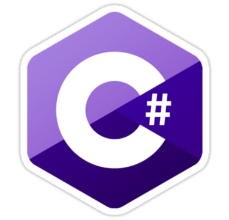 Appending vs Overwriting
Be aware that StreamWriter will overwrite a file by default.  
Thus any data in that file will be lost when you:
StreamWriter sr = new StreamWriter(“a.txt”);
If you wish to preserve the existing data, you have 2 choices:
Make a new file with a new filename.
Append to the existing file:
StreamWriter sw = new StreamWriter(“a.txt”,true);
The true makes StreamWriter append instead of overwrite.
Writing Text to File - Java
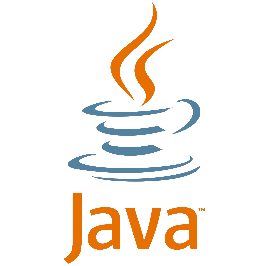 import java.io.*;
import java.util.*;

public class Main {
  public static void main (String args[]) {
    File myFile;
    PrintWriter pw = null;
    try {
      myFile = new File ("output.txt");
      pw = new PrintWriter(myFile);  // layering
      pw.println("Bob was here");
      pw.println("and he's angry");
    }catch (IOException ioex) {
      System.out.println ("Error: " + ioex.getMessage());
    }finally {
      if (pw != null)  pw.close();
    }
  }
}
Appending to a Text File - Java
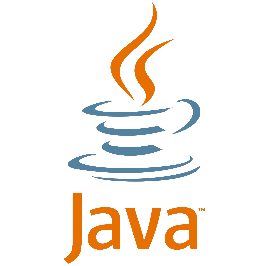 If you wish to append to a text file in java, it’s a little more complex.
Create a File object just like you would for Scanner.
Then create a FileOutputStream object that takes the File Object as a parameter
The second parameter will be true to indicate you want append mode.
Finally make a PrintWriter object taking the FileOutputStream as a parameter.
Appending to a Text to File - Java
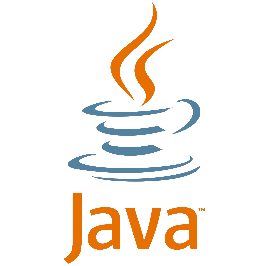 import java.io.*;

class Main {
  public static void main(String[] args) {
    try {
      File f=new File("a.txt");
      FileOutputStream fos=new FileOutputStream(f,true);
      PrintWriter pw = new PrintWriter(fos);
      pw.println("Test Line");
      pw.close();
    }
    catch(Exception e) {
      
    }
  }
}
How file systems are laid out
On Windows, the file system typically starts in C:\
In there you’ll find a users folder, in there you’ll find a folder with the name that you log in as.
In there you’ll find Documents, Desktop and other folders.
On Unix based systems (Mac, Linux) the file system starts in \
In there, you’ll find usr, in there you’ll find a folder with the name you log in as.
In there you’ll find Documents and Desktop also

When you access a file you have to say which folder you want to access the file in.
This is not magical, it doesn’t go find the file.
This is the most common problem students have with FileIO, where they get “File Not Found” exceptions even though they have the file on their Desktop.
Where are my Files?
Replit reads/writes files in the project.  
Any files your code creates will appear as files on the left side.
To read in a file, you’ll first need to upload it to replit.  Click on the 3 dots next to “Files”, and choose upload files.
Intellij
By default It will read and write all files in the IdeaProjects folder for your project.  
For example, if your project is called Lab99 you’d look in C:/users/yourName/IdeaProjects/Lab99 or /usr/yourName/IdeaProjects/Lab99
VisualStudio
By default it will read and write all files in your  C:\users\yourName\source\repos\appname\appname\bin\Debug\net6.0\
Using fully qualified paths
Instead of relying on the default directories, you can specify where to read/write files when you open them in your code:
C#:
StreamWriter sr = new StreamWriter(“C:\users\bob\Desktop\myFile.txt”);
Java:
File myFile = new File(“C:\users\bob\Desktop\myFile.txt”);
PrintWriter pw = new PrintWriter(myFile);
The same can be done with StreamReader or Scanner when reading a file.
Binary Files
Not all files are text:
Audio files
Images
PDFs
Working with binary files is usually very low level
Most often write an array of bytes
Write primitive data types (chars, ints, bytes)
In C#, use a BinaryReader or BinaryWriter
Binary Files: Images
One of the most common binary files you’ll encounter are image files

Almost every image is really a stream of binary data
There is a written specification for each image format
Programs follow this format when they read in images, so they know how to display the actual picture

Some specifications are very complex, like PNGs and JPEGs  
Others are simpler, like Windows BMP files
Binary Files: Windows BMP
The program first reads in a “header”, a series of bytes that define width, height, color mode, and more
You read each value based on how many bytes long it is
ints take up 4 bytes, shorts take up 2 bytes, etc. 
After that, the rest is image data
Again, just a sequence of bytes
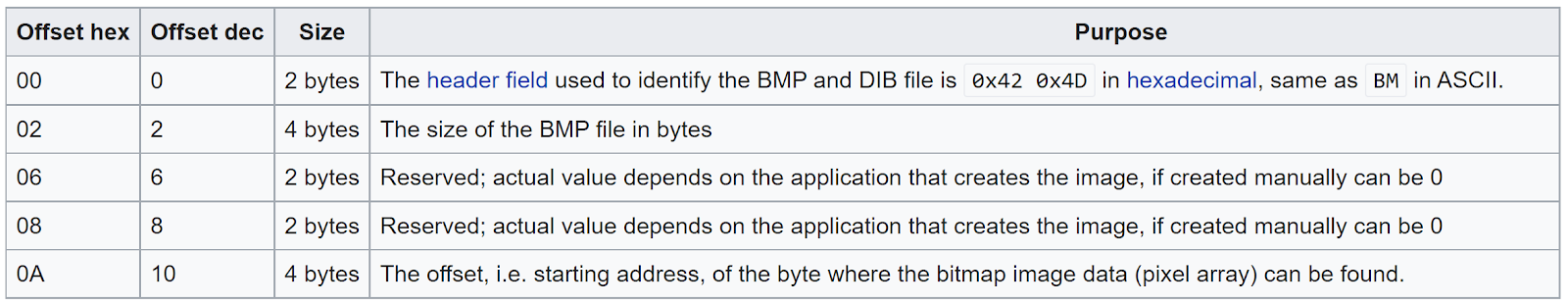 Link to the Window BMP Header specification
Binary Files: Windows BMP
You can use a program called a hex editor to examine the binary data inside an image 
Once you know the file format specification, you can even manually change aspects of the image like width and height
Changing byte 22 – 25 alters the height
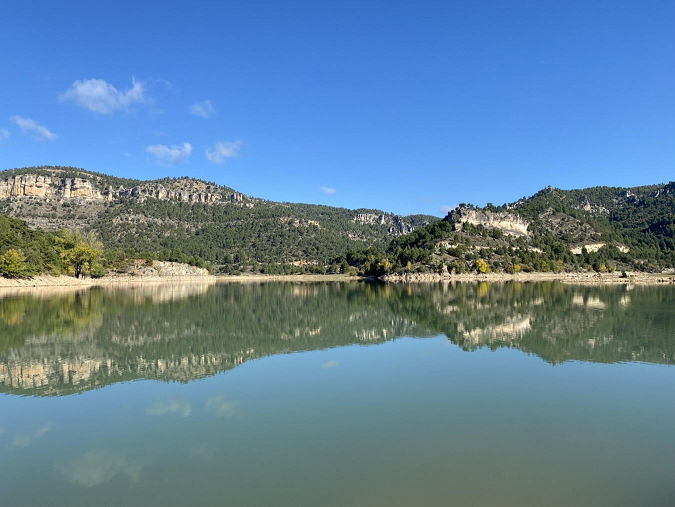 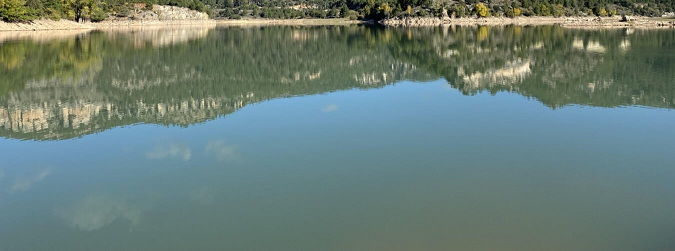 Binary Files: Windows BMP
You can use a program called a hex editor to examine the binary data inside an image 
Once you know the file format specification, you can even manually change aspects of the image like width and height 
You can verify if your program read and wrote the image file correctly
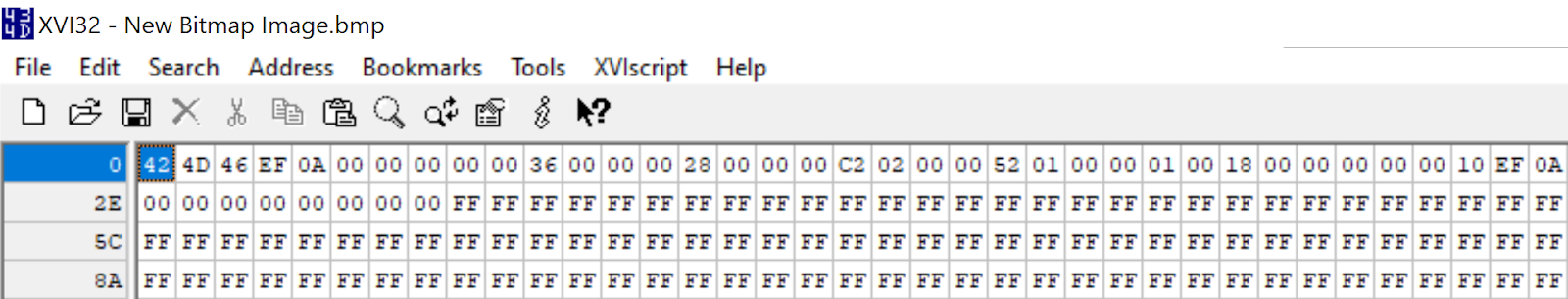 Layers
While reading text, Scanner is abstracting away some of the details.  When working with binary data, you’ll use more low level methods:

You typically “layer” streams:
Create a stream (stream1)
Create another stream (stream2) using stream1 as a data source
Create another stream (stream3) using stream2 as a data source

The purpose of layers? 
Stream1 works at a “low level” like bytes
Stream2 constructs higher level data using stream1 as a source
Stream3 constructs even higher level using stream2 as a source
Example of Layering in Java
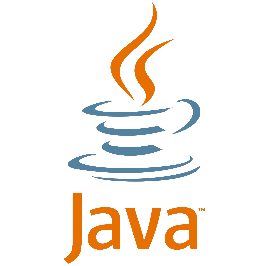 import java.io.*;
import java.util.*;

public class Main {
  public static void main (String args[]) {
    try {
      // Can only read bytes from fis – super low level
      FileInputStream fis = new FileInputStream("source.csv");
      // Can read characters from isr
      InputStreamReader isr = new InputStreamReader (fis);
      // Can read entire strings from br
      BufferedReader br = new BufferedReader (isr);
    }
    catch (IOException ioex) {
      System.out.println ("Error: " + ioex.getMessage());
    }
  }
}
Writing Binary data in Java
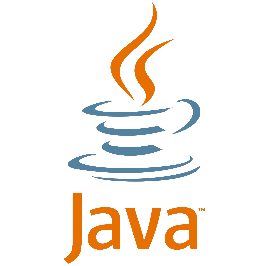 //This writes a file with the letter A in it, because A in ascii is #65.

import java.io.FileOutputStream;  
public class FileOutputStreamExample {  
  public static void main(String args[]){    
    try{   
      FileOutputStream fout=new FileOutputStream("myfile.txt");    
      fout.write(65);    
      fout.close();    
   }
  catch(Exception e)  {
    System.out.println(e);}    
  }
}
Writing Binary in C#
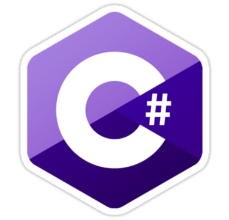 using System;
using System.IO;
class Example {
  public static void Main(String[] args) {
    try {
      FileStream myFile = new FileStream("output2.bin", FileMode.Create);
      BinaryWriter bw = new BinaryWriter(myFile);  // layering
      // Create an array of 1000 bytes
      byte[] arr = new byte[1000];
      for (int i = 0; i < 1000; i++) {
        arr[i] = (byte)i;
      }
      // Write 1000 bytes, starting at 0
      bw.Write(arr, 0, 1000);
    }
    catch (IOException ioex) { 
      Console.WriteLine("Error: "+ioex);
    } 
  }
}
Software Engineering Tip
Calling the close method is optional. When the program finishes executing, all the resources of any unclosed files are released (back to the operating system)
 
It is good practice to call the close method, however, especially if you will be opening a number of files (or opening the same file multiple times.)   

Do not close the standard input, output, or error devices, however. They are intended to remain open.
Writing and “The Buffer”
It’s *much* more efficient to write giant blocks of data instead of individual bytes/characters
When you write (or print), it goes into a buffer:
A buffer is just a chunk of memory used to hold data
You never see the buffer
When that buffer is full, the buffer gets pushed out
When a stream is closed, the buffer gets pushed out
There’s a “flush” method for almost all output streams
Forces everything in the buffer to be forced out of the stream

SO, don’t forget to flush!
An awesome new skill
If all you have to do is change the source, how hard is it to read from the Internet?
Reading from Google - Java
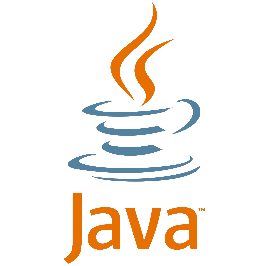 import java.io.*;
import java.util.*;
import java.net.*;
// This code reads the homepage of Google and prints it line by line
public class Main {
  public static void main (String args[]) {
    try {
      String dataline = "";
      Socket mySock = new Socket("www.google.com", 80);
      OutputStream os = mySock.getOutputStream(); // Note the layering
      PrintWriter pw = new PrintWriter(os);
      pw.println("GET /index.html \n\n"); pw.flush();
      Scanner scan = new Scanner(mySock.getInputStream());
      while (scan.hasNextLine()) {
        dataline = scan.nextLine();
        System.out.println (dataline);
      }
      scan.close();
    }
    catch (IOException ioex) {
      System.out.println ("Error: " + ioex.getMessage());
    }
  }
}
Reading from Google – C#
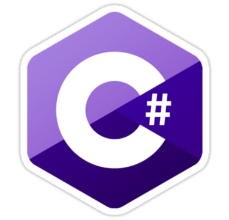 using System;
using System.IO;
using System.Net.Sockets;
class Example {
  public static void Main(String[] args) {
    try {
      TcpClient client = new TcpClient("www.google.com", 80);
      NetworkStream ns = client.GetStream();  // Note the layering...
      StreamReader sr = new StreamReader(ns);
      StreamWriter sw = new StreamWriter(ns);
      sw.WriteLine("GET /index.html\n\n"); sw.Flush();
      string dataline = "";
      while (!sr.EndOfStream) {
        dataline = sr.ReadLine();
        Console.WriteLine(dataline);
      }
      ns.Close();
    }
    catch (IOException ioex) { 
      Console.WriteLine("Error: "+ioex);
    }
  }
}
Doing something useful
A lot of time coding will be spent with your computer needing to get information from or send information to another computer.
Most apps that you use on your phone communicate with a central service.	
Email/Social Media/Chat clients have to get their info from a central server
Weather apps pull info from a central server
Most games need to save state and score to a central server.
Things like photo storage apps need to upload images to be stored on the cloud.
APIs
A very common way people communicate with other computers is via API calls.
Typically a service provider provides a bunch of API document which explains what calls you can make
Think of these as method calls, except they are not happening on your computer, they are happening on a remote computer
Like method calls, they can:
Take in parameters
Return values
Beyond the scope of this class, but most of the world has agreed on the format of this data to be either JSON or XML.  These are just ways of formatting data as text
Let’s see a real world example
I’ve decided to write an app that let’s people look up music information.
The user will be able to type in an artist, and see all that artists albums, songs and general info.
The user can also enter a song, and see what album it was released on, who the artist is (there may be one) etc.
Choice 1:
I write a MASSIVE multidimensional array with all the info in it.  Then I publish my app.
10 minutes after publishing my app, the data is out of date.
Choice 2:
Find an internet service I can use which keeps this data up to date for me, and just query it!
Presenting MusicBrainz
This is an opensource (ie, free) website that contains the information we just discussed.
Go to musicbrainz.org in a browser to check it out.
Type an artist into the top right corner, click search and see results.
But wait, there’s more!
They allow you to query this information via an API.  So let’s write some code to access this information.
Warning the information comes back in XML format.
If you’ve ever used HTML, it’s a generic form of HTML.
<variable>value</variable>
<array><cell>value</cell><cell>value2</cell></array>
Making an API call
Musicbrainz API is simple, and you can use it in a browser:
musicbrainz.org/ws/2/artist?query=Drake
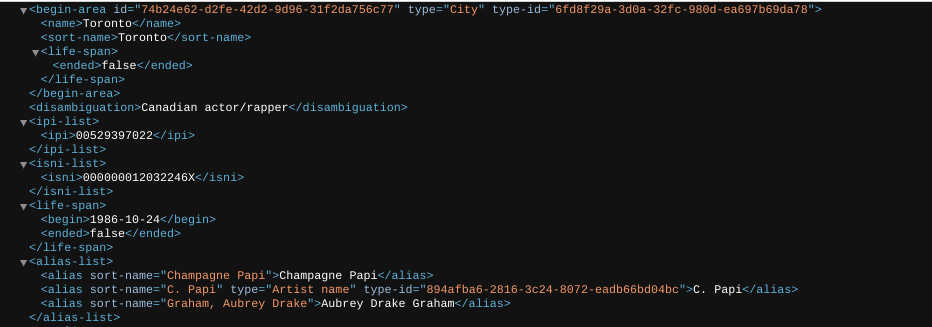 You’ll need some imports and main:
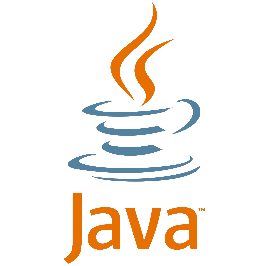 import java.util.Scanner;
import java.net.Socket;
import java.io.IOException;
import java.io.OutputStream;
import java.io.PrintWriter;

public static void main(String[] args) {
    artist_info("Drake");
  }
artist_info method
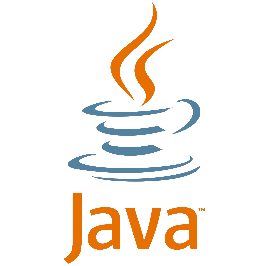 public static void artist_info(String artistName) {
    try {
      String HostName="musicbrainz.org";
      String QueryString="GET /ws/2/artist?query="+artistName+" HTTP/1.0";

      Socket mySocket = new Socket(HostName,80);
      OutputStream myoutputstream=mySocket.getOutputStream();
      PrintWriter pw=new PrintWriter(myoutputstream);

      pw.println(QueryString);
      pw.println("Host: "+HostName);
      pw.println("User-Agent: Mozilla/5.0 (Windows NT 6.1; Win64; x64; rv:47.0) Gecko/20100101 Firefox/47.0");
      pw.println();
      pw.flush();
      
      Scanner returnPage = new Scanner(mySocket.getInputStream());
      while (returnPage.hasNextLine())  {
        String result = returnPage.nextLine();
        System.out.println (result);
      }

    }
    catch(IOException ioe) {
      System.out.println("Unable to get info about artist "+artistName+" Error:"+ioe);
    }
  }
Using and main method
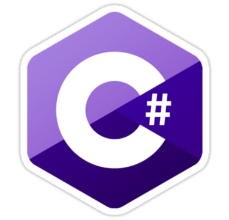 using System;
using System.IO;
using System.Net.Sockets;

 public static void Main (string[] args) {
    artist_info("Zedd");
  }
artist_info method
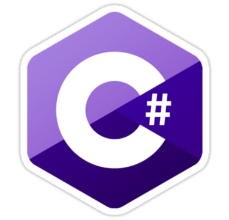 public static void artist_info(string artistName) {
    try {
      string HostName="musicbrainz.org";
      string QueryString="GET /ws/2/artist?query="+artistName+" HTTP/1.0";

      TcpClient mySocket = new TcpClient(HostName, 80);
      NetworkStream myStream = mySocket.GetStream();
      StreamReader readStream = new StreamReader(myStream);
      StreamWriter writeStream = new StreamWriter(myStream);

      writeStream.WriteLine(QueryString);
      writeStream.WriteLine("Host: "+HostName);
      writeStream.WriteLine("User-Agent: Mozilla/5.0 (Windows NT 6.1; Win64; x64; rv:47.0) Gecko/20100101 Firefox/47.0");
      writeStream.WriteLine();
      writeStream.Flush();

      while (!readStream.EndOfStream) {
        string result = readStream.ReadLine();
        Console.WriteLine(result);
      }
      mySocket.Close();
    }
    catch(IOException ioe) {
      Console.WriteLine("Unable to get info about artist "+artistName+" Error:"+ioe);
    }
  }
Summary
We write files to keep persistent data

Working with files (or the network) is similar to working with keyboard and console

You need to know the format of the data you’re working with

Just like ogres, code for reading and writing files has layers